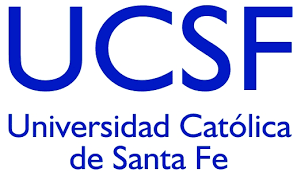 Derecho Civil 1 “Parte General”
UNIDAD XIX

VICIOS DE LOS ACTOS JURIDICOS
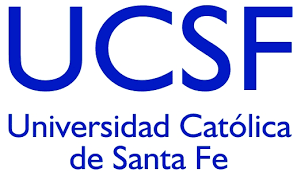 LESIÓN
Art. 332. Lesión. Puede demandarse la nulidad o la modificación de los actos jurídicos cuando una de las partes explotando la necesidad, debilidad síquica o inexperiencia de la otra, obtuviera por medio de ellos una ventaja patrimonial evidentemente desproporcionada y sin justificación. Se presume, excepto prueba en contrario, que existe tal explotación en caso de notable desproporción de las prestaciones. Los cálculos deben hacerse según valores al tiempo del acto y la desproporción debe subsistir en el momento de la demanda. El afectado tiene opción para demandar la nulidad o un reajuste equitativo del convenio, pero la primera de estas acciones se debe transformar en acción de reajuste si éste es ofrecido por el demandado al contestar la demanda. Sólo el lesionado o sus herederos pueden ejercer la acción.
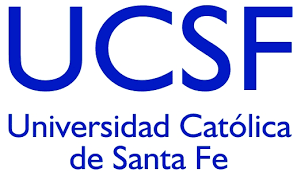 LESIÓN.-
1 NOCIÓN:
La lesión es caracterizada en el derecho argentino como el defecto del acto jurídico consistente en una desproporción injustificada de las prestaciones, originada en el aprovechamiento por una de las partes del estado de inferioridad de la otra.

2. Naturaleza jurídica:
La doctrina ha propiciado múltiples caracterizaciones de la lesión; el Código Civil y Comercial confirma —por la ubicación que da a su regulación— su tratamiento como vicio propio de los actos jurídicos, fundado en un defecto de la buena fe lealtad.

3. Actos a los que se aplica: 
El Art. 332 expresa que podrán anularse o modificarse por el vicio de lesión “los actos jurídicos” bilaterales y onerosos.
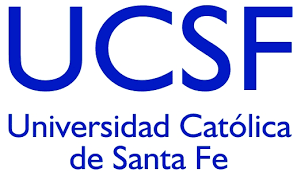 Elementos de la lesión
La lesión contiene:
 		dos elementos subjetivos: 
				1)   la inferioridad de la víctima; 
				2) la explotación de ese estado de    			inferioridad por la contraparte del negocio jurídico. 
B)		Y un elemento objetivo: la ventaja patrimonial 			evidentemente desproporcionada.
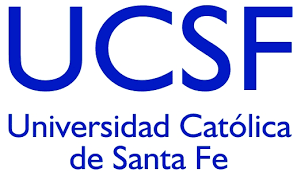 El elemento subjetivo
La inferioridad de la víctima
El art. 954 aludía a la necesidad, ligereza o inexperiencia. El texto que comentamos ha sustituido "ligereza" —que se identificaba con los supuestos de inhabilitación del art. 152 bis del Código Civil— por debilidad psíquica.

La explotación
Consiste en el aprovechamiento de la situación de inferioridad en que se halla la víctima del acto lesivo. No es suficiente, como sostienen algunos autores, el solo conocimiento de la existencia de la necesidad, ligereza o inexperiencia en el sujeto pasivo. Es necesario que a partir del conocimiento de ese estado, se pretenda obtener un beneficio desproporcionado.
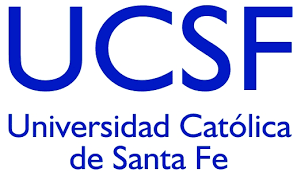 El elemento objetivo:
Ha de tratarse de una ventaja patrimonial que excede toda medida de lo que habitualmente ocurre en los negocios; 
Que la notable desproporción debe entenderse como grosero desequilibrio entre las prestaciones, suficiente para revelar la absurda explotación a que se refiere la ley; 
Debe ser tan chocante que hiera los sentimientos de moralidad y equidad de que se nutre la norma. 
Los cálculos deben hacerse a la fecha de otorgamiento del acto (para evitar las distorsiones que provoca la inflación o el cambio de los precios relativos) y
 ha de subsistir al momento de la demanda.
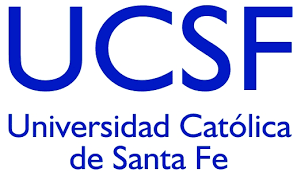 Prueba
El nuevo Código Civil y Comercial mantiene las expresiones "ventaja patrimonial evidentemente desproporcionada" y "notable desproporción de las prestaciones", que han dado lugar a diferentes interpretaciones.

 Según un criterio, no cabe distinguir dos supuestos distintos, por lo que en todos los casos corresponde al demandante de la nulidad la prueba de la desproporción y de su propio estado de inferioridad. 

En cambio, otros autores —y en general la jurisprudencia— han dicho que en caso de "notable desproporción", al actor le basta con probar ésta para que se presuman los elementos subjetivos de la víctima.
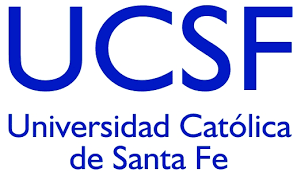 Efectos
La víctima del vicio de lesión puede demandar:
		 
		la nulidad o 
		el reajuste del negocio; 

La acción de nulidad se convierte en acción de reajuste si así lo ofrece el demandado al contestar la demanda.
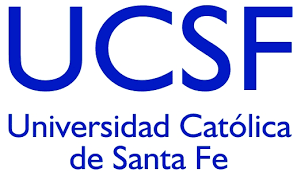 Carácter personal de la acción
La acción de nulidad o reajuste solo puede ser ejercida por:
		 
		el lesionado o 
		sus herederos, 

Lo cual excluye la acción subrogatoria por sus acreedores o su ejercicio por el síndico de la quiebra.
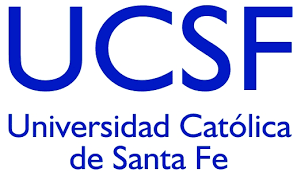 Prescripción
El art. 954 del  C.C. disponía que la acción derivada del vicio de lesión prescribía a los cinco años contados desde que el acto fue otorgado.

 Ese texto no aparece ahora en el art. 332, por lo que hay que remitirse al art. 2563 inc. e), del cual resulta que:
					El plazo de prescripción de la acción es de dos años contados "desde la fecha en que la obligación a cargo del lesionado debía ser cumplida".
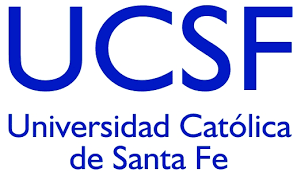 Con la excesiva onerosidad sobreviniente (teoría de la imprevisión)
La diferencia básica entre la lesión y la teoría de la imprevisión (art. 1091) radica en que ésta se aplica a los actos que originariamente contenían prestaciones equivalentes, pero circunstancias sobrevinientes, imprevisibles y extraordinarias convierten en excesivamente oneroso para una de las partes el cumplimiento de las prestaciones.
 En cambio, en la lesión el defecto está presente desde el mismo momento de la celebración y debe subsistir al tiempo de la demanda. 
Además la lesión contiene elementos subjetivos: estado de inferioridad y explotación, que no aparecen en la imprevisión.
Diferencias con otras figuras
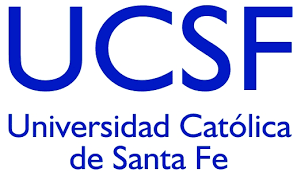 Diferencias con otras figuras
La lesión y la cláusula penal
La diferencia básica entre la lesión y la cláusula penal (art. 790) radica en que la clausula penal es un castigo que se impone a la parte que incumple con la obligación que le impone el contrato,  dicha clausula se estipula en el contrato que suscriben las partes; además tiene carácter accesorio, declarada la nulidad de la obligación principal ,  debido al carácter accesorio de la clausula penal, la nulidad de aquella acarrea la de esta. En la lesión no hay obligación accesoria y no consiste en una pena, sino en un defecto del acto jurídico.
«La cláusula penal es aquella en que una persona, para asegurar el cumplimiento de una obligación, se sujeta a una pena que consiste en dar o hacer algo en caso de no ejecutar o retardar la obligación principal.» 
Ejemplo: Carlos y Manuel realizan un contrato de compraventa en el cual Carlos vende una casa a Manuel; en el contrato se estipula una clausula penal en la cual Carlos debe pagar una suma de dinero si no entrega la casa en la fecha estipulada en el contrato  de compraventa.
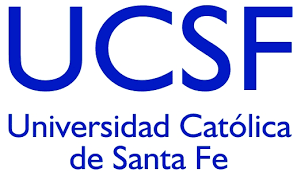 Simulación
Art. 333. Caracterización. La simulación tiene lugar cuando se encubre el carácter jurídico de un acto bajo la apariencia de otro, o cuando el acto contiene cláusulas que no son sinceras, o fechas que no son verdaderas, o cuando por él se constituyen o transmiten derechos a personas interpuestas, que no son aquellas para quienes en realidad se constituyen o transmiten.
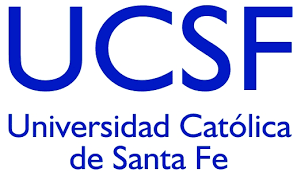 Simulación: Concepto
El vicio de simulación es definido como “el defecto de buena fe del acto jurídico consistente en la discordancia consciente y acordada entre la voluntad real y la declarada por los otorgantes del acto, efectuada con ánimo de engañar, de donde puede resultar, o no, lesión al orden normativo o a los terceros ajenos al acto”.
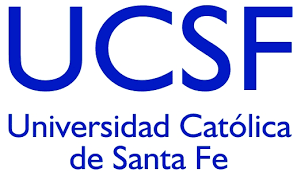 Elementos del negocio simulado
Los elementos del negocio simulado son tres:

Contradicción entre la voluntad interna y la declarada .
Acuerdo de partes que precede y sirve de causa a esa contradicción 
El ánimo de engañar (animus decipiendi) del que puede resultar o no perjuicio a terceros (conf. Cámara, Llambías, Ferrara, Acuña Anzorena) o una violación de la ley. En otras palabras, puede existir una simulación inocua.
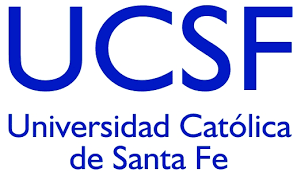 Simulación absoluta y relativa
Como se ha señalado, el Código Civil y Comercial ha suprimido el art. 956 del Código de Vélez  que definía la simulación absoluta y relativa. 
De todos modos tal distinción puede mantenerse, pues claramente corresponden a dos supuestos distintos y está implícita en el art. 333 que comentamos y en el art. 334.
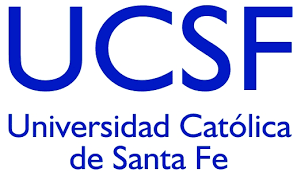 La simulación absoluta
“Es aquella en que el acto ostensible no oculta un acto real. El acto es pura y total apariencia. 
Por ejemplo, cuando para evitar la acción de los acreedores, el propietario de un inmueble lo enajena a alguien, pero de manera puramente aparente, pues en realidad pretende seguir siendo el titular del dominio, y esa apariencia se crea sólo para impedir que sus acreedores puedan hacer valer sus derechos sobre la cosa. 
La simulación absoluta comprende sustancialmente entonces al denominado contrato ficticio.
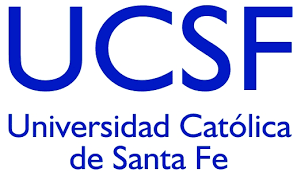 La simulación relativa
“Se presenta cuando debajo del acto ostensible existe otro acto diferente que es el realmente querido.” 

Acontece, por ejemplo, cuando un padre que quiere favorecer a su hijo donándole una casa, simula con él la celebración de una compraventa. 
El efecto jurídico de transmitir el dominio es querido por las partes, pero se ha disimulado el verdadero carácter del acto que sirve de causa a esa transmisión. Por eso se la llama ocultación o veladura
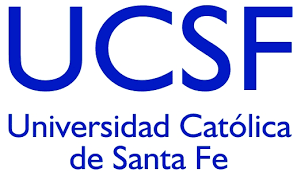 Simulación lícita e ilícita.
Art. 334. Simulación lícita e ilícita. La simulación ilícita o que perjudica a un tercero provoca la nulidad del acto ostensible. Si el acto simulado encubre otro real, éste es plenamente eficaz si concurren los requisitos propios de su categoría y no es ilícito ni perjudica a un tercero. Las mismas disposiciones rigen en el caso de cláusulas simuladas.
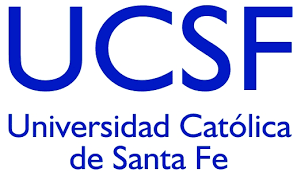 Simulación lícita e ilícita.
1. Simulación lícita e ilícita
La simulación “es ilícita cuando perjudica a terceros o tiene una finalidad ilícita”, no siendo necesario que ese fin se haya consumado. Por lo tanto “es lícita cuando no tiene tal finalidad ni perjudica a un tercero”.
2. Efectos
La simulación ilícita causa la nulidad del acto ostensible. Esa nulidad será siempre una nulidad relativa pues dependerá de la prueba que se produzca y será susceptible de apreciación judicial.

.
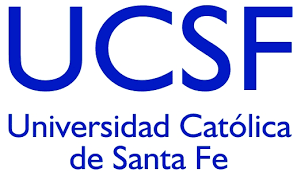 Simulación lícita e ilícita.
3. Acto real
Si la simulación es relativa y no es ilícita, el acto real conserva su plena vigencia.
4.-Cláusulas simuladas 
En muchas oportunidades la simulación no recae sobre el negocio sino sobre alguna de sus cláusulas, por ejemplo el precio (cuando se subfactura una mercadería o se hace figurar un precio menor del que realmente se paga). A las cláusulas simuladas se aplica el mismo régimen que para los actos relativamente simulados; mantienen su eficacia si no son ilícitas y no causan perjuicio a terceros
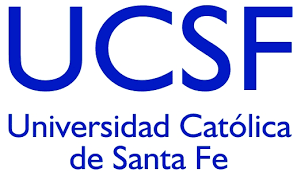 ACCIÓN DE SIMULACIÓN
Art. 335. Acción entre las partes. Contradocumento. Los que otorgan un acto simulado ilícito o que perjudica a terceros no pueden ejercer acción alguna el uno contra el otro sobre la simulación, excepto que las partes no puedan obtener beneficio alguno de las resultas del ejercicio de la acción de simulación. La simulación alegada por las partes debe probarse mediante el respectivo contradocumento. Puede prescindirse de él, cuando la parte justifica las razones por las cuales no existe o no puede ser presentado y median circunstancias que hacen inequívoca la simulación.
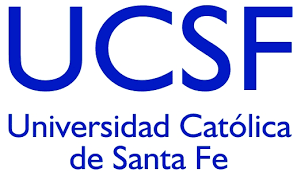 Acción entre las partes (Art. 335).
La ley no reprueba la acción de simulación cuando es lícita y no genera perjuicio para terceros;
La admisibilidad de la acción de simulación, en este caso, está supeditada a que el acto sea lícito.
La acción de simulación entre las partes del negocio ha de entablarse cuando alguna de ellas pretende hacerse fuerte en la apariencia creada; 
Así verbigracia, si el testaferro pretendiera desconocer su calidad de tal y se comportara como un verdadero propietario de la cosa que le había sido transmitida de manera absolutamente simulada.
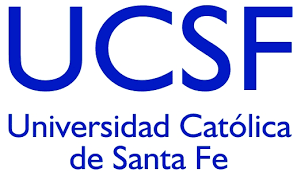 Prueba de la acción de simulación entre partes
Contradocumento:
			“Es el instrumento público o privado otorgado por las partes o el beneficiario del acto simulado, normalmente destinado a quedar secreto, en el que se declara el verdadero contenido o carácter del acto y tendiente a restablecer la realidad de las cosas”.
 Es la prueba principal del carácter ficticio del negocio simulado.
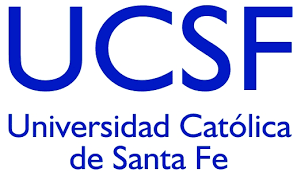 Prueba de la acción de simulación entre partes
Requisitos que debe reunir
El contradocumento debe reunir los siguientes recaudos: 
— ser otorgado por las partes del negocio o el beneficiario de la simulación;
— referirse fatalmente al acto simulado; 
— tener simultaneidad intelectual con el acto. Es decir que no necesariamente debe ser absolutamente contemporáneo con el negocio simulado, sino que basta con que las partes hayan tenido el propósito deliberado de crear el contradocumento desde el momento mismo en que se celebró el acto ostensible.
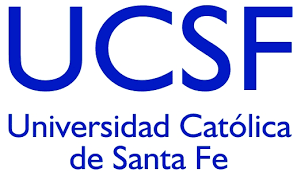 Prueba de la acción de simulación entre partes
Exigencia del contradocumento
El art. 335 que estamos comentando exige el contradocumento "en principio" pero admite que puede prescindirse de él cuando la parte justifica razones por las cuales no existe o no puede ser presentado y median circunstancias que hacen inequívoca la simulación.

Además debe probar que la simulación es inequívoca, por lo que no mediando contradocumento se presume la sinceridad del acto.
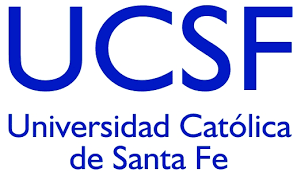 Efectos de la declaración de simulación.
La acción de simulación está enderezada a demostrar: 

la nulidad del acto aparente 

para que la realidad oculta produzca todos sus efectos propios.
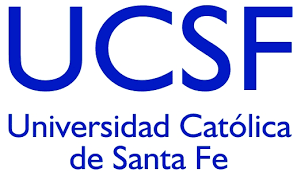 Prescripción de la acción entre las partes.
La acción de simulación entre las partes prescribe a los dos años (art. 2562 CCyC), 

los que comienzan a correr desde que una de ellas se negó a dejar sin efecto el acto jurídico (art. 2563, inc. b) CCyC).
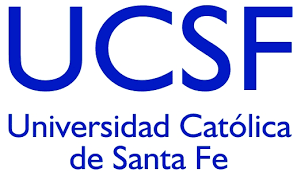 Acción de simulación ejercida por terceros.
Art. 336. Acción de terceros. Los terceros cuyos derechos o intereses legítimos son afectados por el acto simulado pueden demandar su nulidad. Pueden acreditar la simulación por cualquier medio de prueba.

Son terceros quienes pueden resultar perjudicados por el acto simulado. 
En tal caso, pueden demandar la nulidad del acto aparente ya sea para demostrar que es enteramente ficticio o bien para poner de manifiesto cuál es el acto oculto a fin de que este comience a producir sus efectos típicos
|
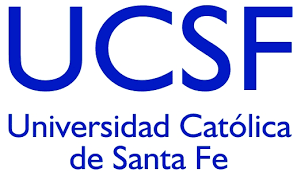 Prueba de la acción de simulación ejercida por terceros
En la acción de simulación promovida por terceros, todos los medios de prueba son admisibles;
Puede presumirse la simulación: 
cuando las partes están ligadas por una relación de parentesco, de confianza, amistad íntima; 
cuando el negocio no fue ejecutado, esto es, no existe tradición ni entrega de la posesión de la cosa que continúa en manos del ficticio enajenante;
 si el adquirente carece de capacidad económica o se ignora el origen de los fondos;
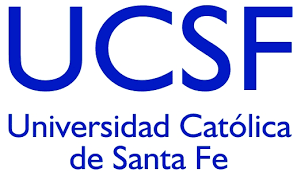 Prueba de la acción de simulación ejercida por terceros
Puede presumirse la simulación: 
d. si el enajenante se desprende de todos los bienes o de los que hacen a su forma de vida o son necesarios para su trabajo; 
e. cuando la venta se realizó en forma apresurada, ante la inminencia de un hecho que, por sí mismo, puede llevar a presumir que se ha pretendido ocultar bienes; 
f. en virtud de la conducta de las partes y el modo de conducirse en sus negocios. Es fundamental también el modo en que se desempeñan en juicio, si aportan pruebas, si se mantienen pasivos u obstruyen la etapa probatoria.
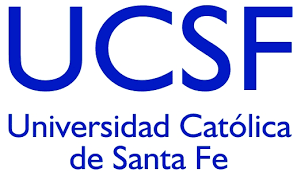 Efectos de la acción de simulación frente a terceros:
La sentencia que admite la acción de simulación

 beneficia a todos los acreedores o terceros interesados,

 aun cuando no hubieran promovido la acción.
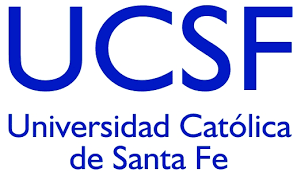 Prescripción de la acción ejercida por terceros
La acción de simulación ejercida por terceros prescribe a los dos años (art. 2562 CCyC), 

plazo que comienza a computarse desde que conocieron o pudieron conocer el vicio del acto jurídico (art. 2563, inc. c) CCyC).
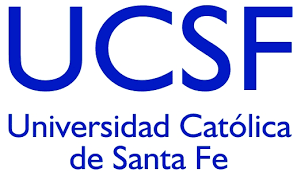 El acto simulado y los terceros de buena fe.
ARTÍCULO 337.- Efectos frente a terceros. Deber de indemnizar. La simulación no puede oponerse a los acreedores del adquirente simulado que de buena fe hayan ejecutado los bienes comprendidos en el acto. La acción del acreedor contra el subadquirente de los derechos obtenidos por el acto impugnado sólo procede si adquirió por título gratuito, o si es cómplice en la simulación. El subadquirente de mala fe y quien contrató de mala fe con el deudor responden solidariamente por los daños causados al acreedor que ejerció la acción, si los derechos se transmitieron a un adquirente de buena fe y a título oneroso, o de otro modo se perdieron para el acreedor. El que contrató de buena fe y a título gratuito con el deudor, responde en la medida de su enriquecimiento.
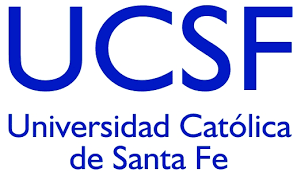 El acto simulado y los terceros de buena fe.
Diversas cuestiones:
En primer lugar, regula los efectos de la sentencia de simulación con relación a terceros, ya sean subadquirentes o acreedores del ficticio enajenante o del ficticio adquirente. 
Se protege la buena fe y la apariencia sobre cuya base obró el tercero que adquirió derechos sobre la cosa o bien, por supuesto siempre que sea de buena fe y a título oneroso. 
No se da relevancia a la fecha del crédito protegido.
El artículo contempla dos supuestos: 
Por un lado, cuando el bien que fue objeto de la simulación es ejecutado a pedido de los acreedores del adquirente, y,
Por otro, cuando el ficticio titular lo transmite a un tercero.
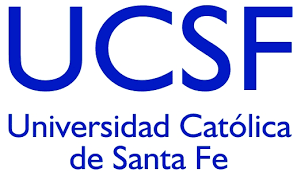 Fraude
Distintas acepciones:
La palabra fraude comprende múltiples posibilidades; 
el fraude a la ley, que el Código Civil y Comercial trata en el art. 12, segundo párrafo, y 
el fraude a los acreedores que es el regulado en esta Sección.
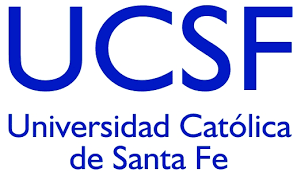 Concepto de Fraude
Se define el fraude a los acreedores como “el que se comete a través de actos o negocios jurídicos, válidos, por regla general positivos o de actuación, unilaterales o bilaterales, destinados a enajenar derechos o facultades o abdicarlas, en perjuicio de los acreedores —pues provocan o agravan la insolvencia o violentan la igualdad de los mismos—, teniendo conciencia de obstaculizar o impedir la prestación debida” (Mosset Iturraspe).
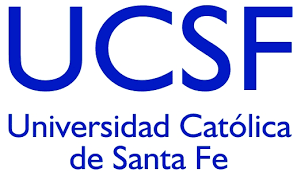 Fraude
ARTÍCULO 338.- Declaración de inoponibilidad. Todo acreedor puede solicitar la declaración de inoponibilidad de los actos celebrados por su deudor en fraude de sus derechos, y de las renuncias al ejercicio de derechos o facultades con los que hubiese podido mejorar o evitado empeorar su estado de fortuna.
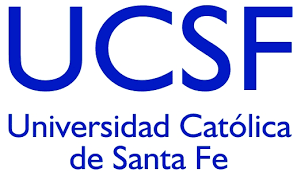 Fraude
Introducción:
El CCyC confiere acción revocatoria a los acreedores que ven burlados sus derechos por actos de disposición patrimonial celebrados por el deudor. 

La demanda tiene por objeto solicitar la declaración de inoponibilidad. 

Pueden ser objeto de la acción de fraude o pauliana no solo los actos de enajenación o desapoderamiento celebrados por el deudor sino también los que impiden su enriquecimiento, como las renuncias de derechos o facultades.
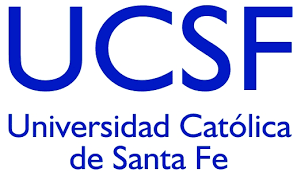 Fraude
Naturaleza Jurídica:
	El Código Civil y Comercial confirma —por la ubicación que da a su regulación— su tratamiento como vicio propio de los actos jurídicos, fundado en un defecto de la buena fe lealtad.
Distinción con la simulación
	A diferencia del acto simulado, el acto fraudulento es real, sincero y válido entre las partes. 
Efectos
	El acto otorgado en fraude a los acreedores es inoponible a quien ejerce la acción. La inoponibilidad está tratada en los arts. 396 y 397.
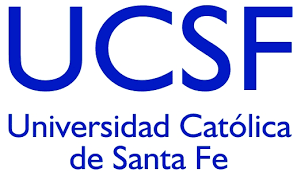 Fraude
Actos a los que aplica:
— Deben ser negocios jurídicos bilaterales o unilaterales.
— Deben ser negocios válidos, pues si el negocio es nulo, no es susceptible de ser declarado inoponible por fraude.
— Deben ser negocios positivos o de actuación. Pero, en ciertos casos hay algunas omisiones que pueden ser fraudulentas, como dejar de contestar una demanda, dejar caducar un pleito, no oponer la prescripción liberatoria. 
— Deben referirse a derechos o intereses patrimoniales.
— Deben causar un perjuicio. Deben causar la insolvencia del deudor, o agravar la ya existente.
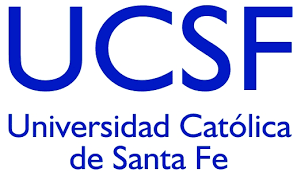 Acción de inoponibilidad. Requisitos
Art. 339. Requisitos. Son requisitos de procedencia de la acción de declaración de inoponibilidad: 

que el crédito sea de causa anterior al acto impugnado, excepto que el deudor haya actuado con el propósito de defraudar a futuros acreedores; 
que el acto haya causado o agravado la insolvencia del deudor; 
que quien contrató con el deudor a título oneroso haya conocido o debido conocer que el acto provocaba o agravaba la insolvencia.
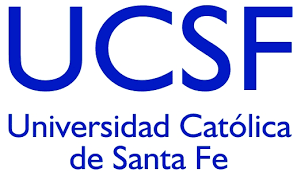 Efectos de la acción revocatoria. Inoponibilidad .
La declaración de inoponibilidad —que es la finalidad que se persigue con la acción de fraude— se pronuncia exclusivamente a favor de quienes promovieron la acción. 
Estos podrán ejecutar el bien que provocó o agravó la insolvencia del obligado en manos de quien se encuentra, sin que sea necesario que el bien o la cosa vuelva a ingresar al patrimonio del deudor.
La sentencia solamente se pronuncia en favor del acreedor que promovió la acción y hasta el límite de su respectivo crédito. No aprovecha a los restantes acreedores que no promovieron la demanda. 
El fundamento de esta solución es el principio según el cual el interés es la medida de la acción.
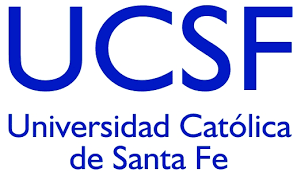 Protección a los subadquirentes
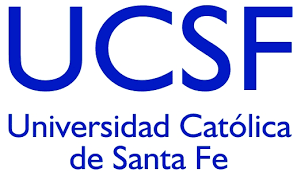 Art. 340. Efectos frente a terceros. Deber de indemnizar. El fraude no puede oponerse a los acreedores del adquirente que de buena fe hayan ejecutado los bienes comprendidos en el acto. La acción del acreedor contra el subadquirente de los derechos obtenidos por el acto impugnado sólo procede si adquirió por título gratuito, o si es cómplice en el fraude; la complicidad se presume si, al momento de contratar, conocía el estado de insolvencia. El subadquirente de mala fe y quien contrató de mala fe con el deudor responden solidariamente por los daños causados al acreedor que ejerció la acción, si los derechos se transmitieron a un adquirente de buena fe y a título oneroso, o de otro modo se perdieron para el acreedor. El que contrató de buena fe y a título gratuito con el deudor, responde en la medida de su enriquecimiento.
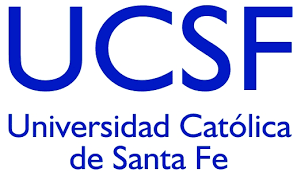 Protección a los subadquirentes
1. Efecto de la acción frente a los acreedores del enajenante
Como en el caso de la simulación, el Código establece que el fraude no puede oponerse a los acreedores que de buena fe hubieren ejecutado los bienes objeto del negocio fraudulento.
2. Efectos de la acción respecto de subadquirentes
La acción contra el subadquirente procede si lo es a título gratuito; o si siéndolo a título oneroso es cómplice en el fraude. 
3. Responsabilidad por daños
Quien contrató con el deudor y los subadquirentes de mala fe responden por los daños y perjuicios causados al acreedor si la acción se paralizase por existir un subadquirente de buena fe y a título oneroso. 
El subadquirente de buena fe y a título gratuito responde en la medida de su enriquecimiento.
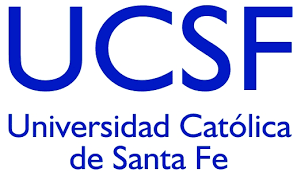 Prescripción de la acción de fraude.
La acción de declaración de inoponibilidad nacido del fraude prescribe a los dos años (art. 2562 CCyC), 
los que comienzan a correr desde que se conoció o pudo conocer el vicio (art. 2563, inc. f)  CCyC).
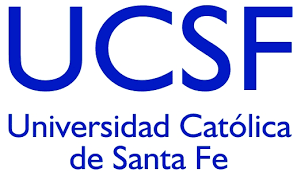 9) Posibilidad de acumular las acciones de simulación y de  inoponibilidad.
Muchas veces, al momento de atacar un acto que aparece como ficticio, no se sabe si el acto es simulado o fraudulento.
 Por ello, se admite que la acción de simulación se acumule con la acción revocatoria, incluso el síndico en las quiebras puede acumular ambas acciones.
La acción de simulación sirve de instrumento y de base a la pretensión de revocación, primero se intenta probar que el acto es simulado, y ante la evidencia de su realidad se verá si cumple con los requisitos ya no para su nulidad, sino para ser declarado inoponible a quien intenta la acción.